Worcester Public Schools Flu Vaccination Clinics
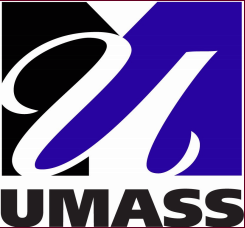 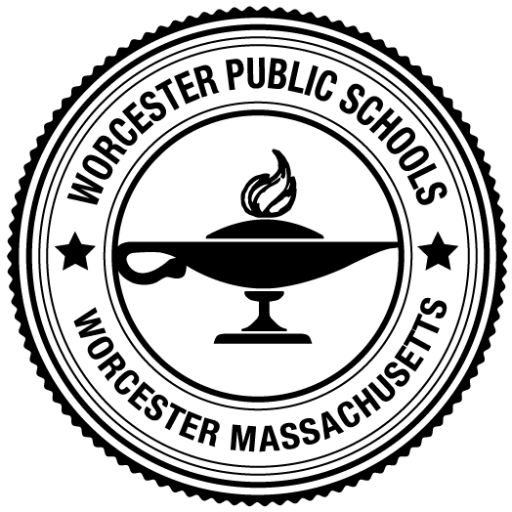 Shauna Rice
UMMS Summer Community Service Learning Assistantship
2018 Flu Clinic Schedule
Who Volunteers?
Mission
UMass Medical School students and graduate nursing students
Becker College nursing students
Quinsigamond Community College nursing students
Worcester Free Clinic Coalition health care professionals
Members of the Medical Reserve Corps
To promote the health of the Worcester community by providing free influenza vaccines to Worcester Public School students. Flu clinics will be held at all Worcester public schools this Fall over the course of two weeks.
Current Statistics
Project Goals
Work with the Worcester Department of Public Health, Worcester Public School Nursing Staff,  UMass Medical School Students and Clinical Faculty, and other resources in the Worcester community to improve communication with parents about flu clinic opportunities and permission slips.
Coordinate scheduling for flu clinics, including enhanced recruitment of medically-licensed professionals.
Last year, 1,174/25,076 students received injections from our clinics (4.7% vaccination rate).
We assume the majority of students are receiving vaccines elsewhere (PCP office, CVS, etc.) 
A goal for future years is to determine where exactly students are receiving their flu vaccines, if at all.
The single best way to protect your children from the flu is to get them vaccinated each year.
The seasonal flu vaccine protects against the influenza viruses that research indicates will be most common during the upcoming season. 
The vaccine protects against three flu viruses; an influenza A (H1N1) virus, an influenza A (H3N2) virus, and an influenza B virus.
Another version protects against four viruses: the same three viruses as the trivalent vaccine and an additional B virus.
CDC recommends that everyone 6 months of age and older get a seasonal flu vaccine.
Only those younger than 6 months of age or those with a severe, life threatening allergy to the flu vaccine/any of it’s ingredients should avoid getting a flu vaccine.
Next Steps
The Worcester Flu Vaccination Clinics have been in operation for 4 years, yet vaccination rates have not increased over the past 3 years. We hope to increase vaccination rates by:
Promoting the clinics at “Know Your School Night” and “Kindergarten Kickoff” with informational handouts. 
Simplifying consent forms sent home to parents.
References
“Influenza (Flu).” Centers for Disease Control and Prevention, Centers for Disease Control and Prevention, 3 Oct. 2017, www.cdc.gov/flu/protect/whoshouldvax.htm.
“Influenza (Flu).” Centers for Disease Control and Prevention, Centers for Disease Control and Prevention, 5 Oct. 2017, www.cdc.gov/flu/protect/children.htm.
2018 Worcester Public School Flu Clinics
Acknowledgements
Volunteers Needed: October 29th-November 8th
3-5 clinic locations per day
2 hours in duration
Volunteer sign up will be in September
Thank you to those involved in planning the flu clinics this season, especially the nurses and administrators of the WPS including Debra McGovern and Kristin McFarland, Pat Bruchmann from the WDPH team, and my Summer Assistantship  Coordinator  Dr. Heather-Lyn Haley.
[Speaker Notes: 1,188/25,076 kids received injections (4.8% vaccination rate)]